What time is it?
What’s the time?
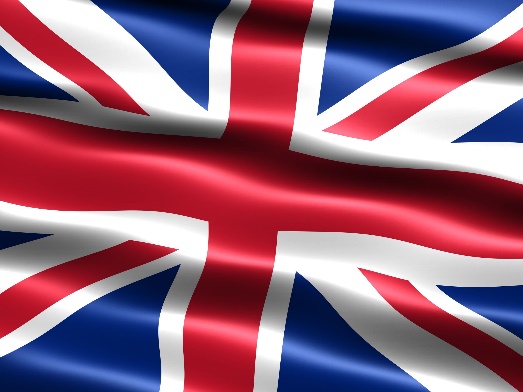 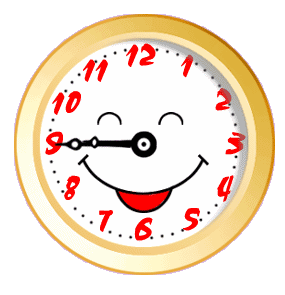 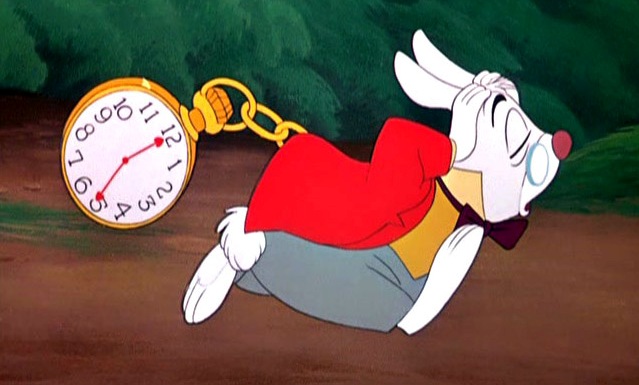 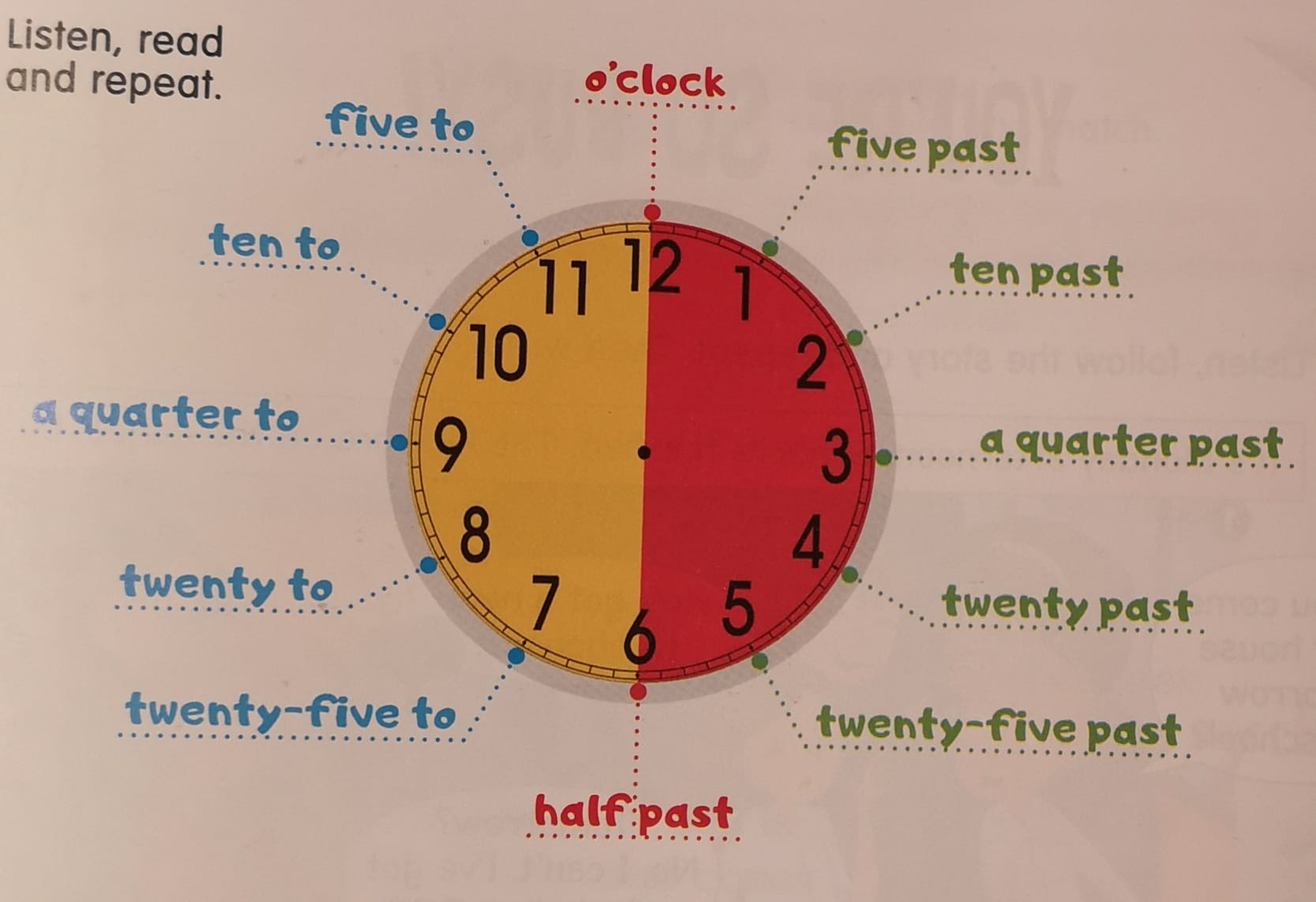 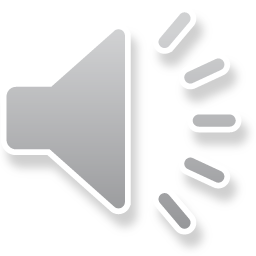 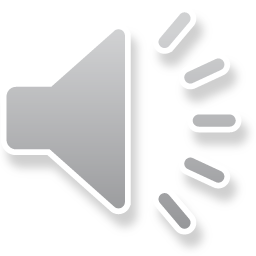 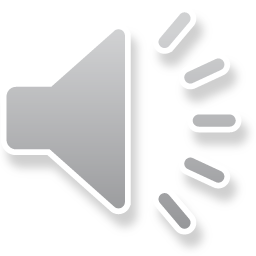 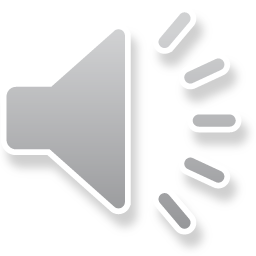 Do the exercise in the notebook
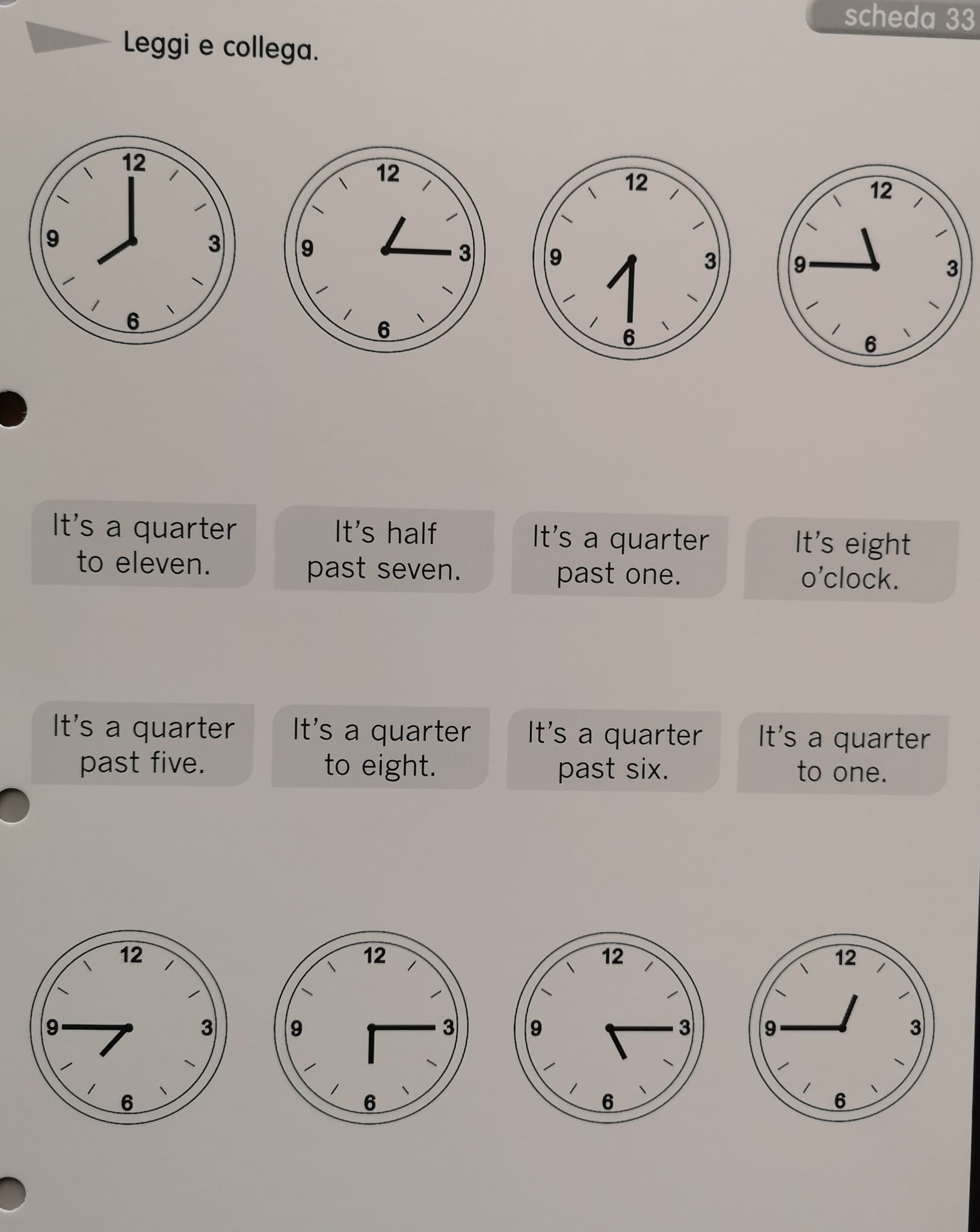